Тема урока:
 «Общие признаки птиц»
Учитель-дефектолог
Карасева Марина Алексеевна
ГБОУ  СКОШИ №7 г.Зеленограда
Цели на уроке.

Образовательные:
  познакомить с птицами различных сред обитания;
  познакомить с особенностями внешнего строения птиц;
  дать представление об органах чувств птиц.

Коррекционные:
  развивать внимание, память;
  учить сравнивать птиц между собой;
  развивать умение устанавливать взаимосвязь между строением птицы и    средой обитания;
  активизировать познавательные интересы учащихся.

Воспитательные:
  воспитывать любовь и бережное отношение к птицам.
Места обитания птиц
Птицы на Земле живут всюду, за исключением внутренних частей Антарктиды.
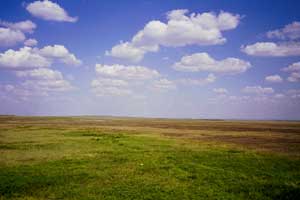 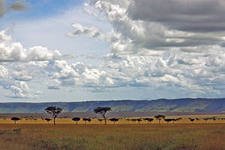 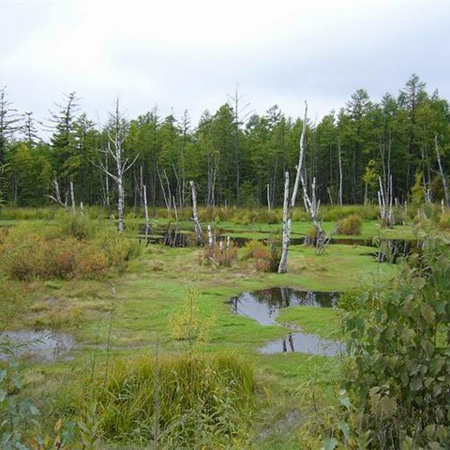 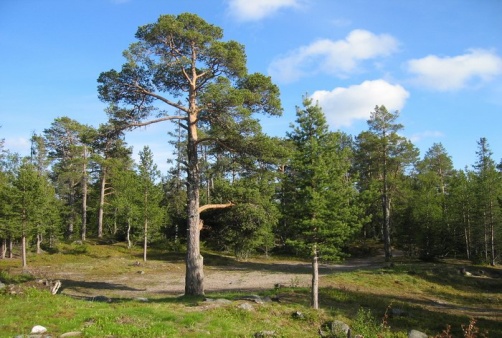 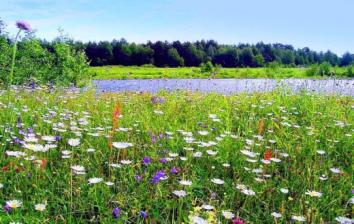 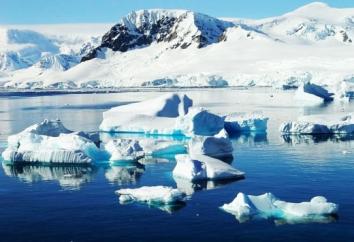 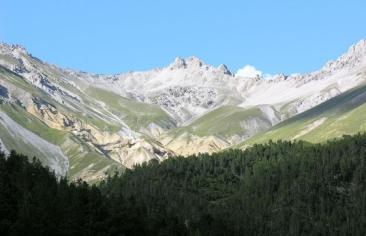 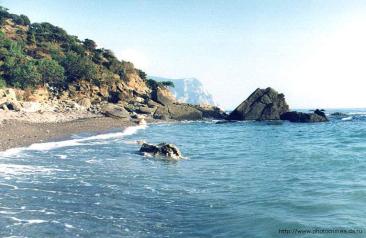 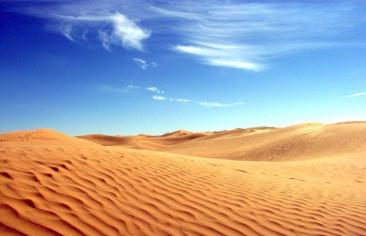 Приспособления птиц к среде обитания
Ноги у стрижей так малы, что ни ходить,  ни плавать они не могут. Зато прекрасно летают. Могут развивать скорость до 170 км/ч.
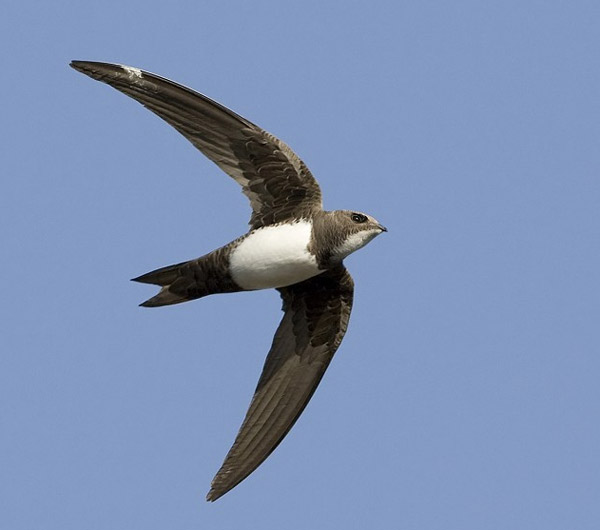 Приспособления птиц к среде обитания
Ноги у пёстрого дятла короткие, крепкие.
На ногах 3 пальца с короткими, острыми когтями, что помогает ему передвигаться по стволу дерева.
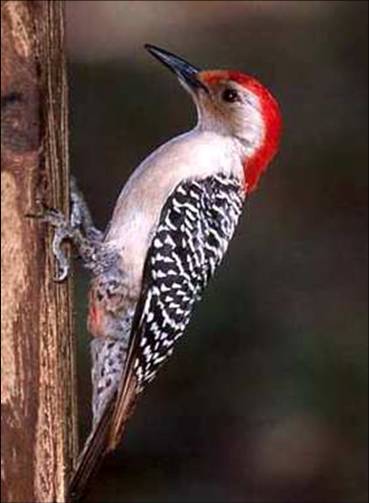 Приспособления птиц к местам обитания
Степной орёл живет в степях и пустынях. Добычу высматривает, взлетая на телеграфные столбы и другие возвышения. Имеет сильные пальцы с длинными острыми когтями.
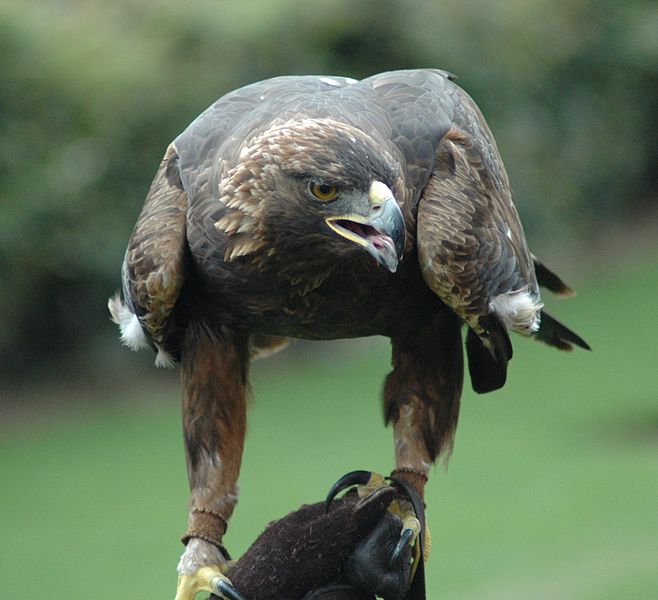 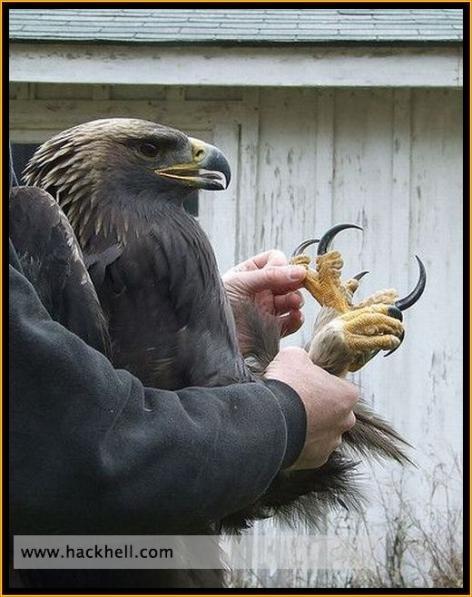 Приспособления птиц к местам обитания
Страус обитает в саваннах и полупустынях. Бегает со скоростью 90 км/ч, благодаря длинным, мощным ногам, имеющим всего два пальца.
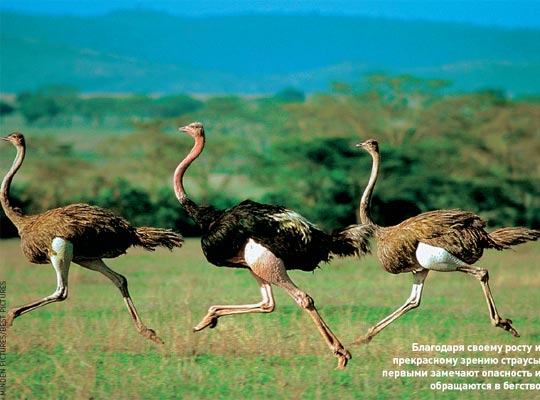 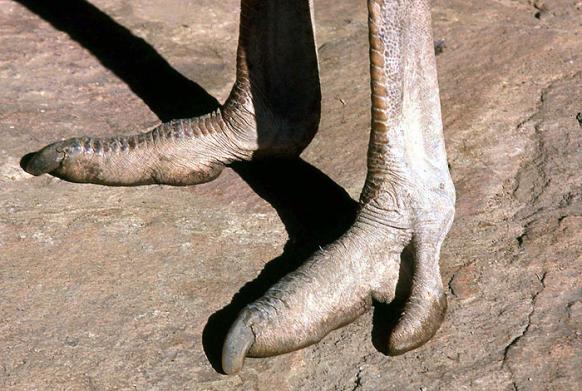 Приспособления птиц к местам обитания
Альбатросы распространены в Северной части Тихого океана. Имеют сильные ноги, три передние пальца  связаны сплошными перепонками, помогающими быстро передвигаться в воде.
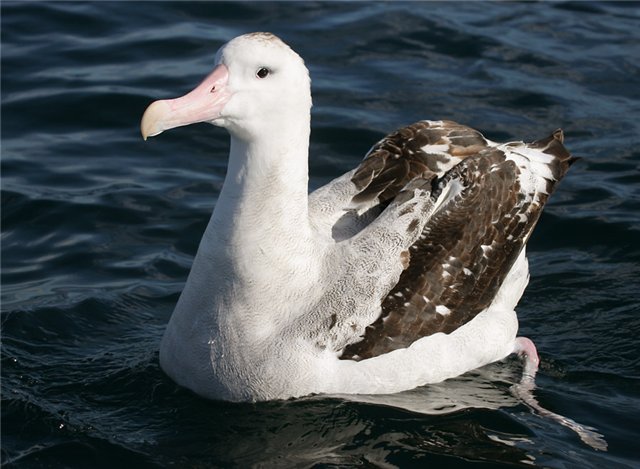 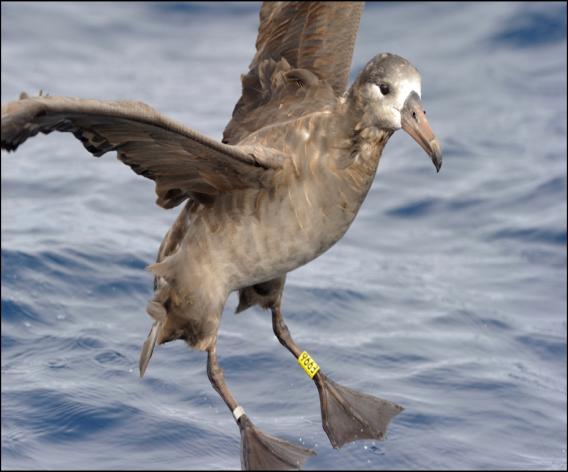 Приспособления птиц к местам обитания
Серая цапля обитает вдоль болот, рек, ручьёв, озёр. Длинные, тонкие ноги позволяют бесшумно передвигаться по воде. Свою жертву вначале сильно бьёт клювом, трясёт из стороны в сторону, перед тем как  проглотить её целиком.
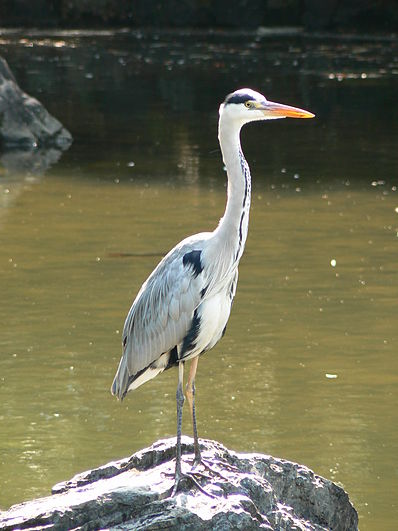 Сравни  птиц
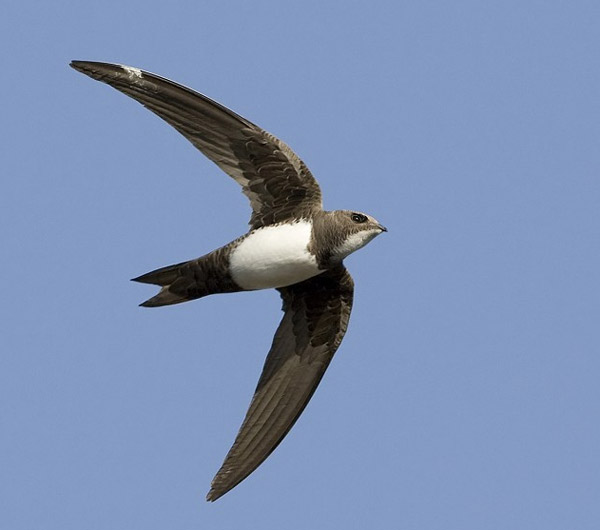 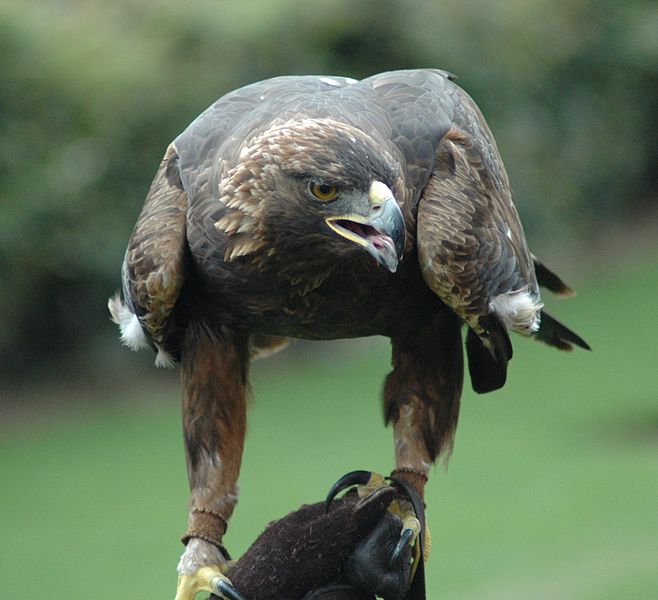 Сравни птиц
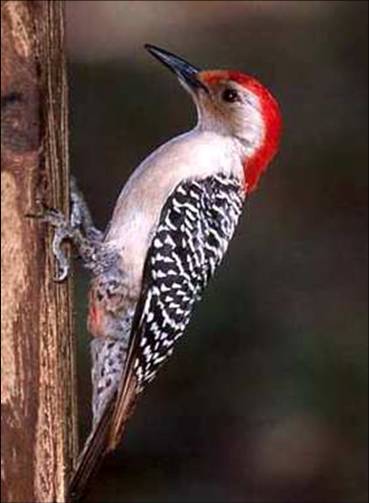 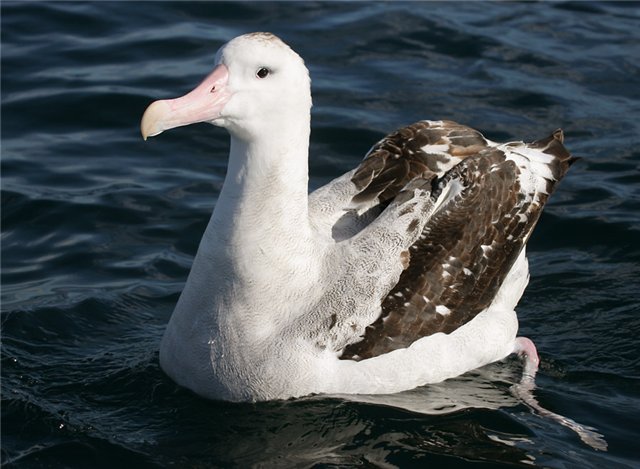 Сравни птиц
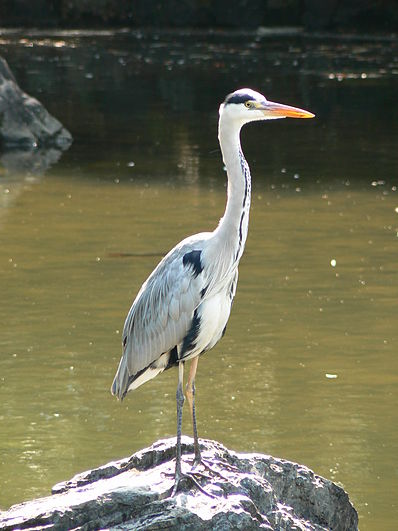 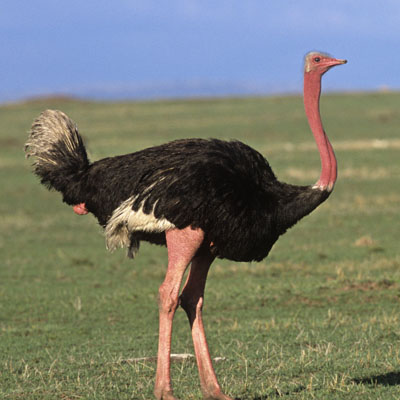 Назови птицу
На ногах этой птицы 3 пальца с острыми когтями, которые позволяют ей крепко держаться на дереве:

Орёл          стриж          дятел

       2. Пальцы этой птицы связаны сплошными перепонками:

Страус
Альбатрос
Цапля
Назови птицу
3. У этой  птицы  длинная шея и она очень быстро бегает:

Цапля              Альбатрос                  Страус

4. Ноги этой птицы так малы, что она с трудом передвигается по земле:

Альбатрос
Стриж
Орёл
Виды  перьев птицы
Все тело птиц покрыто перьями.
Контурные перья служат для полёта. Виды контурных перьев: кроющие,  маховые,  рулевые (хвост птицы).
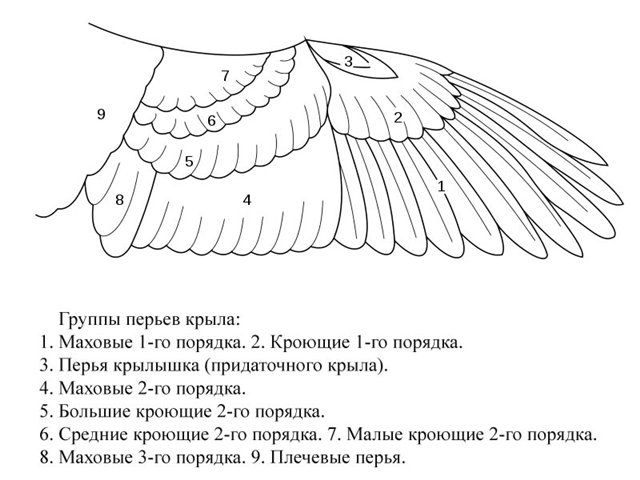 Кроющие перья
Маховые перья
Строение контурного пера
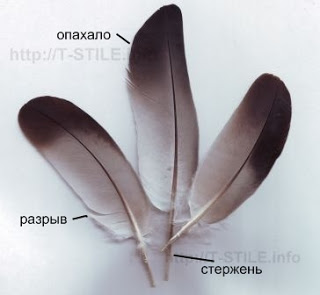 Плотная пластинка
Стержень
Очин – нижняя часть стержня
Строение пухового пера
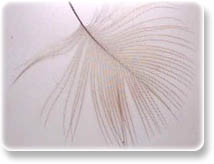 Стержень – короткий, тонкий
Опахало - мягкое
Вопрос - ответ
Какой стержень у контурных перьев?

Мягкий               Твёрдый




2. Какое опахало у пуховых перьев?

Плотное               Мягкое
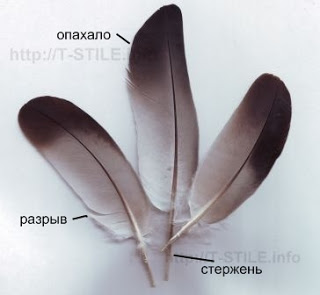 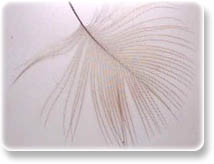 Окраска перьев у птиц
Цвет перьев играет важную роль в жизни птиц: является средством защиты,  привлечения  противоположного  пола  и  различения полов.
ГЛУХАРИ
Самка
самец
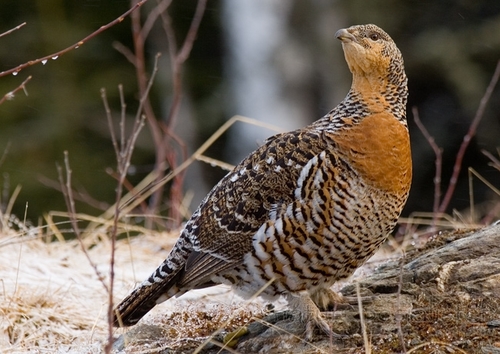 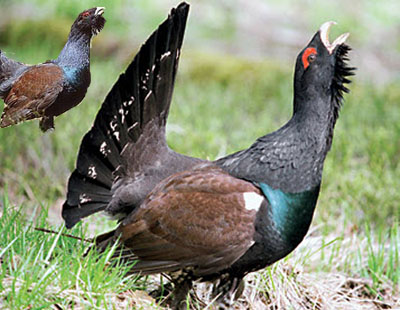 Сколько перьев на теле птиц?
Рекордсменом по количеству перьев является тундровый лебедь – около 25 000 перьев.
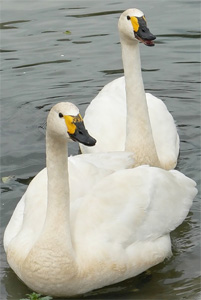 Количество перьев у птиц
Наименьшее количество перьев у  колибри – не превышает 1000 перьев
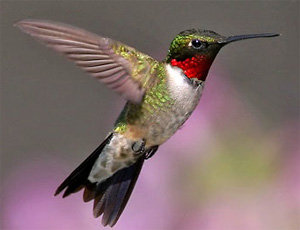 Внешнее строение птиц
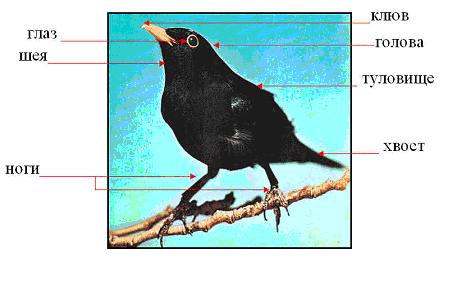 Особенности внешнего строения
Клюв у птицы лёгкий с острыми краями.  На верхней части клюва находятся ноздри.
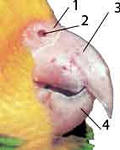 ноздри
надклювье
подклювье
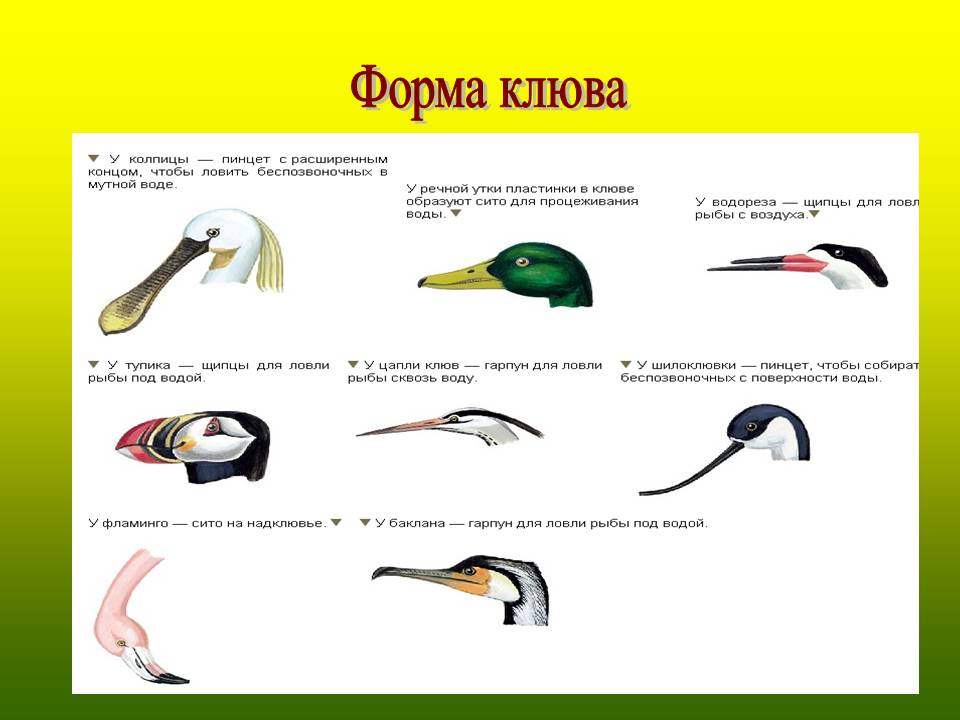 Органы чувств у птиц
По бокам головы птицы расположены крупные глаза.
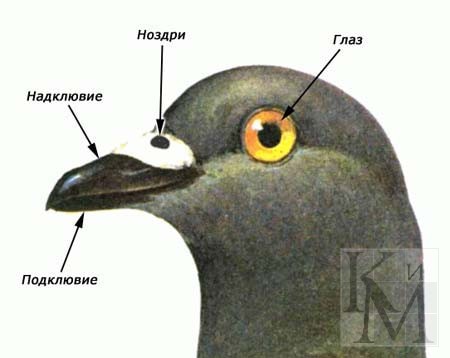 Органы чувств у птиц
У птиц отличное цветное зрение, что помогает им вовремя заметить опасность и быстро найти корм.
Сапсан видит голубя за 1 километр.
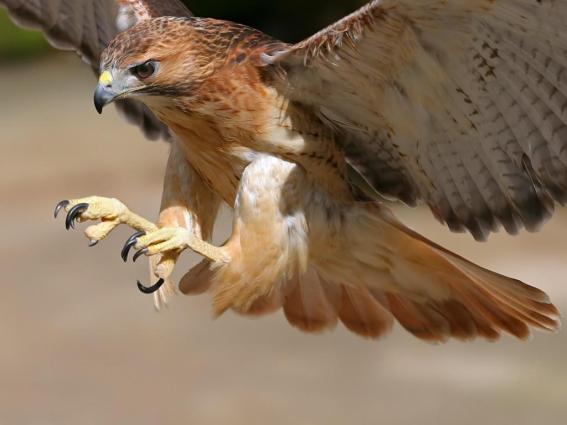 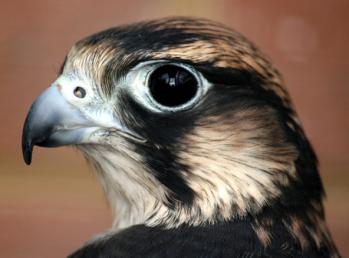 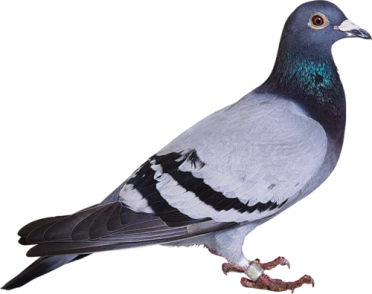 Органы чувств у птиц
Степной орёл видит суслика  с расстояния несколько сотен метров.
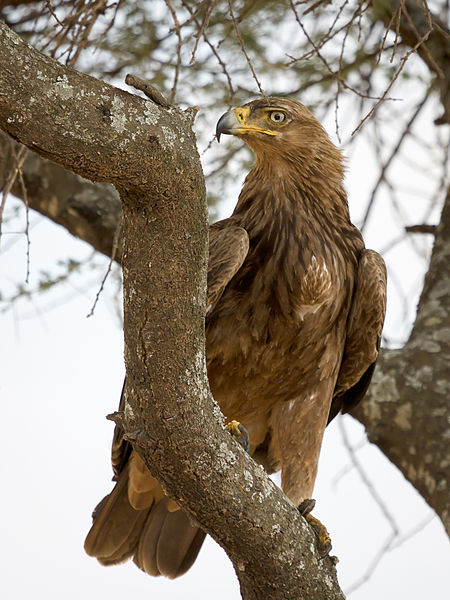 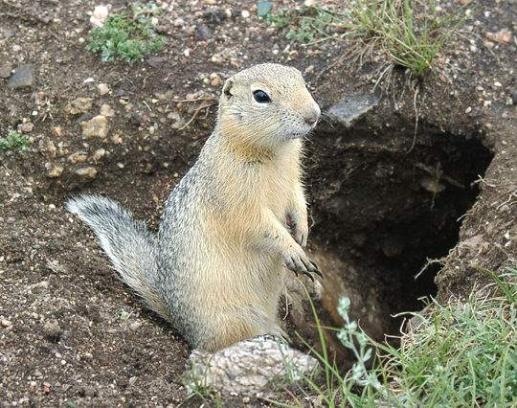 Органы чувств у птиц
У некоторых птиц глаза очень крупные.
Глаз африканского страуса не уступает  по величине глазу африканского слона.
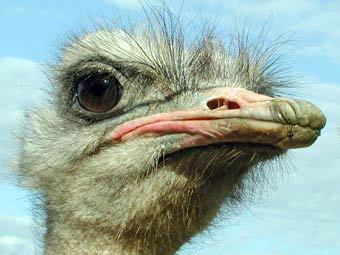 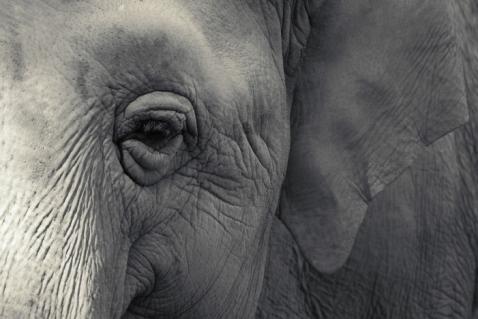 Органы чувств у птиц
Совы,  сычи и  филины  отлично видят в темноте.
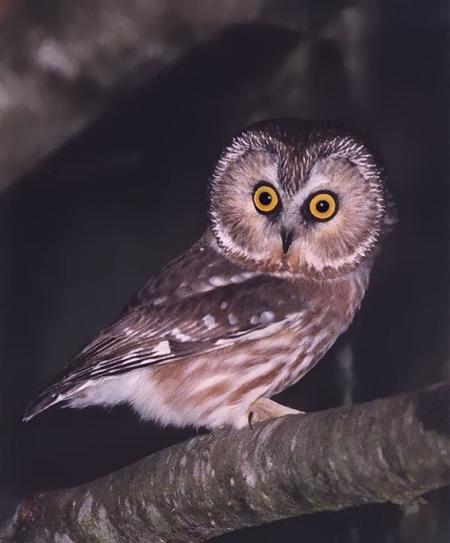 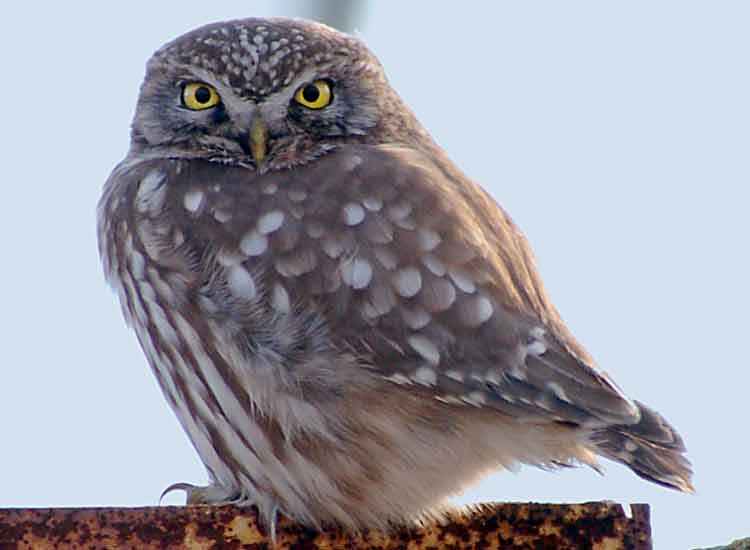 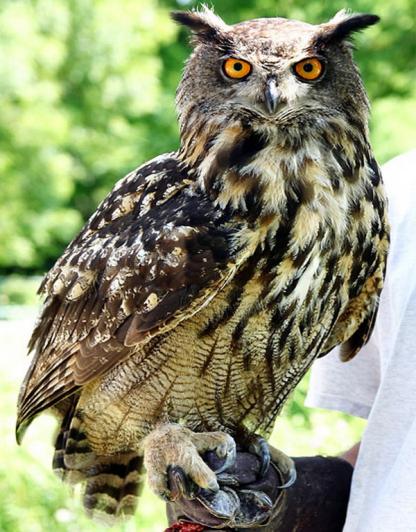 Вопрос - ответ
1. Какая птица обладает самым острым зрением?
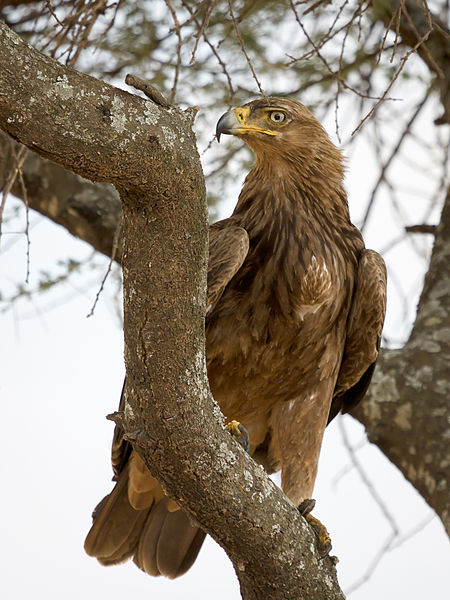 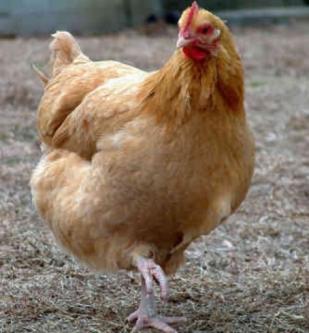 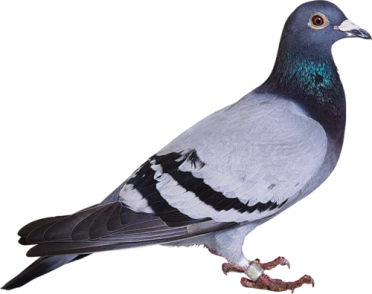 2.  Какая птица отлично видит в темноте?
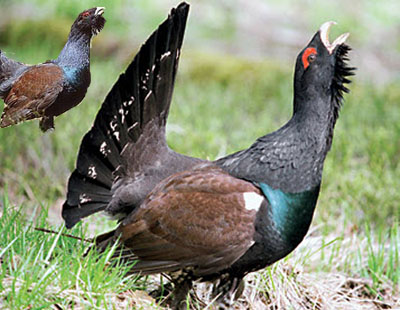 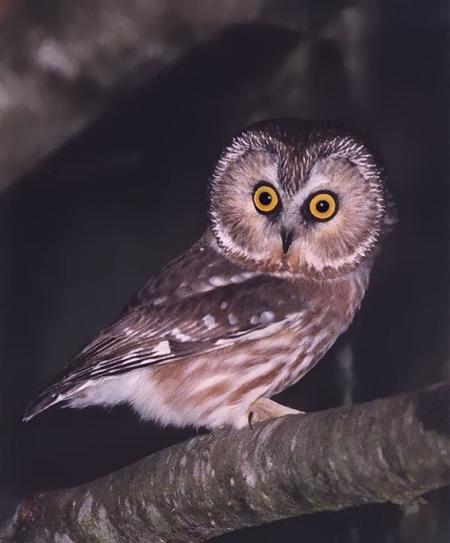 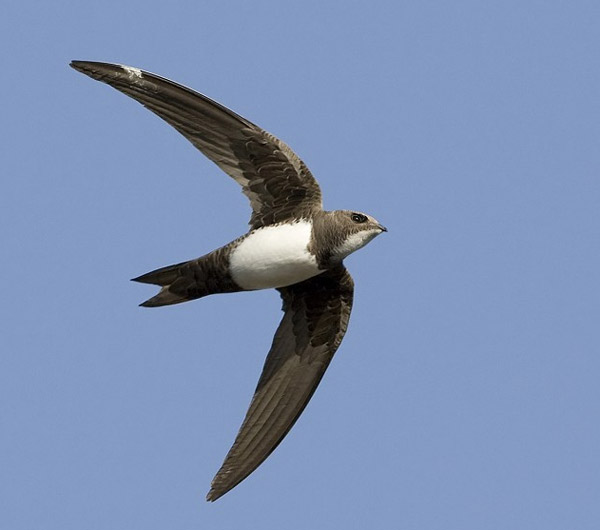 Органы чувств у птиц
Птицы прекрасно слышат.
Позади глаз у птиц находятся слуховые отверстия,  которые прикрыты перьями.
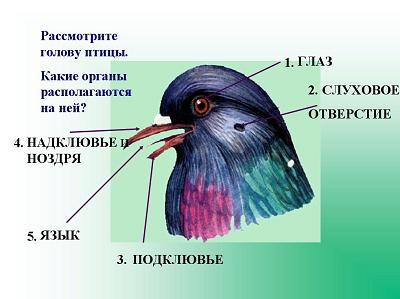 Органы чувств у птиц
Сова слышит малейший  шорох,  производимый мышью и землеройкой в траве.
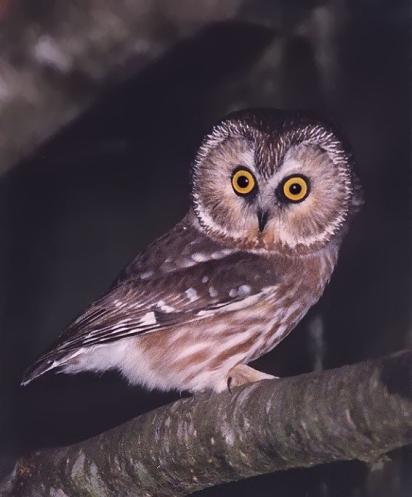 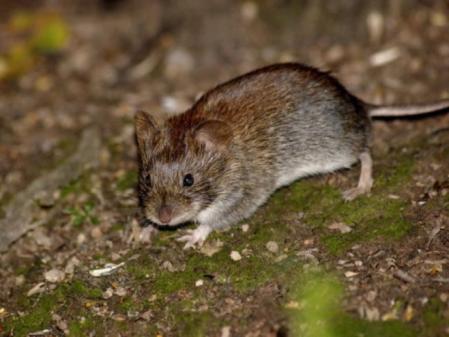 мышь
сова
Органы чувств у птиц
Обоняние у птиц развит слабо.
В поисках корма домашние куры больше опираются на зрение,  чем на  запах пищи.
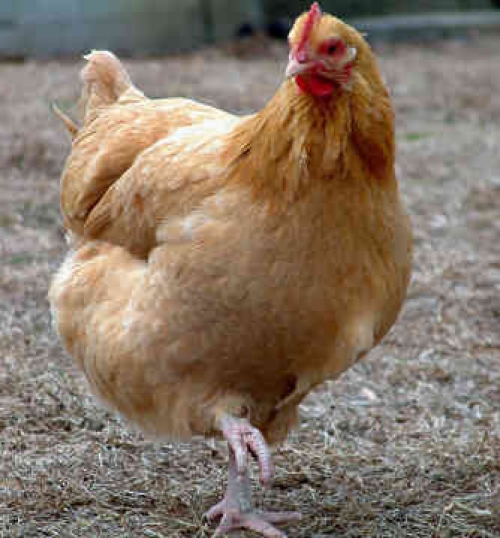 Органы чувств у птиц
Есть птицы , у которых обоняние развито  очень хорошо.  Благодаря ноздрям  расположенным по бокам клюва,  альбатросы  хорошо различают запахи.
Альбатросы могут почувствовать запах сала за 30 километров.
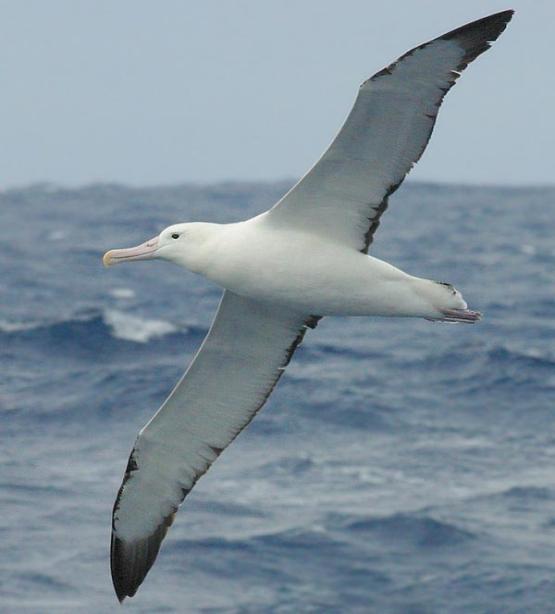 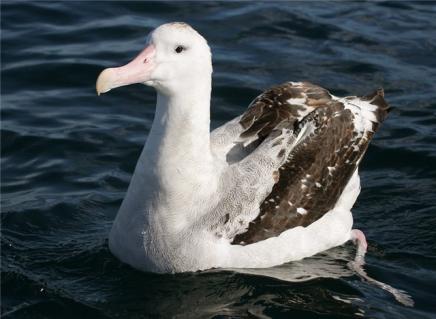 Органы чувств у птиц
Скворцы  по  запаху  различают растения,  которые они вплетают себе в гнёзда.
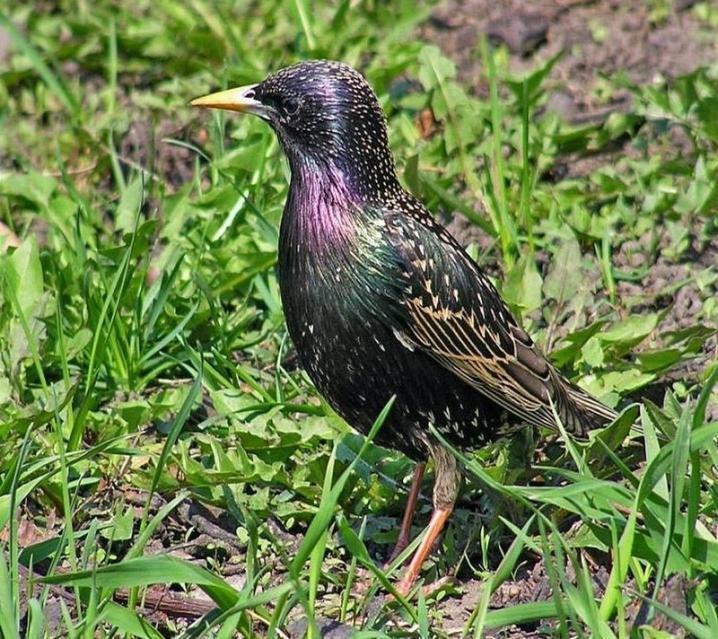 Органы чувств у птиц
У какой из этих птиц самое слабое обоняние?
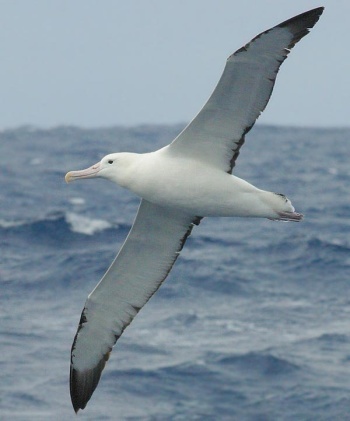 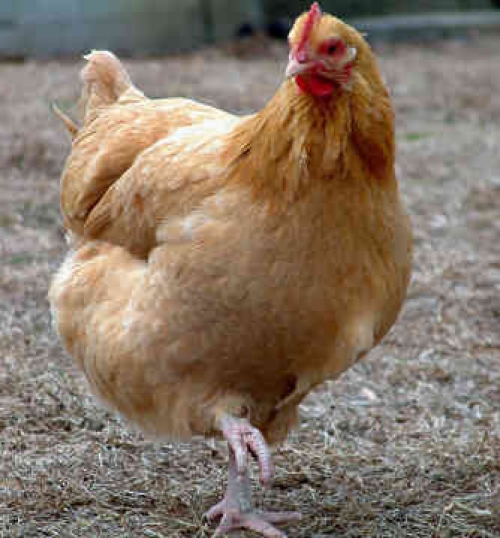 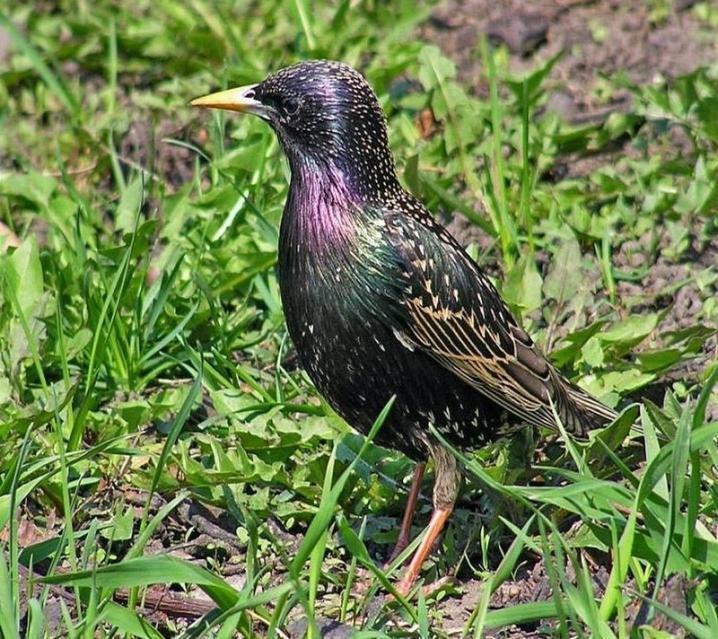 Что мы делаем для привлечения птиц?
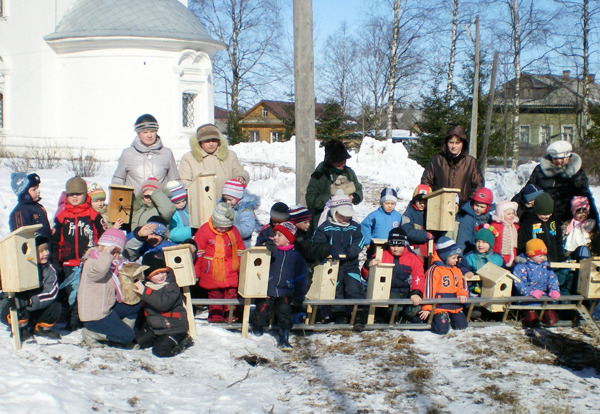 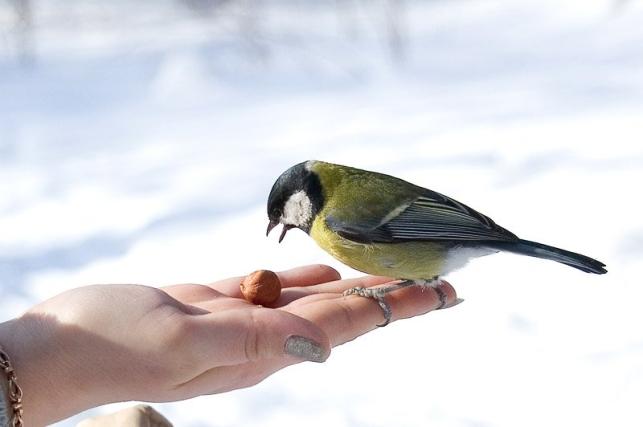 Птицы – наши друзья
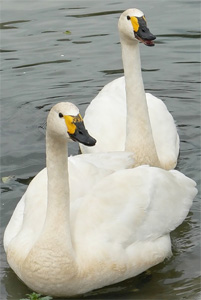 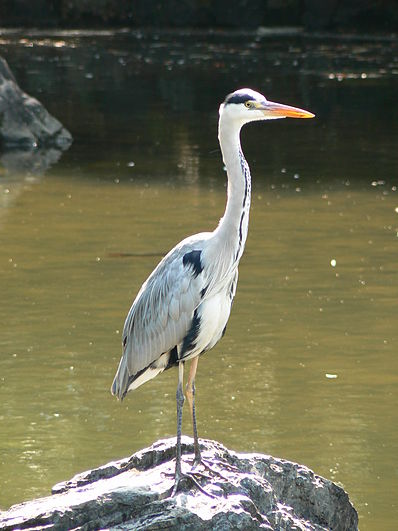 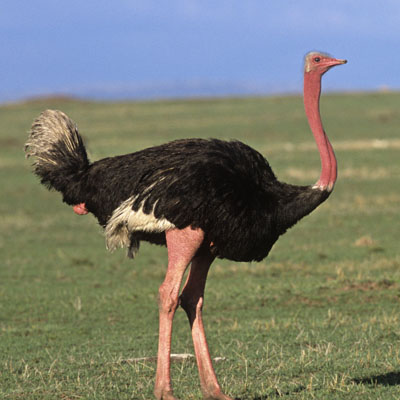 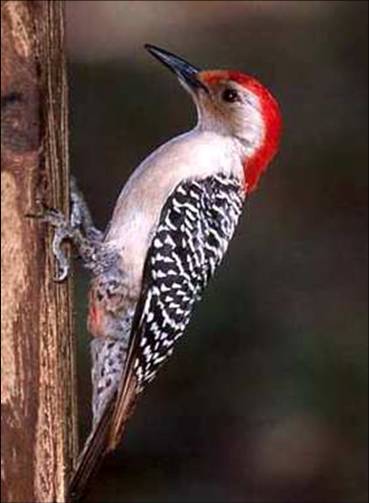 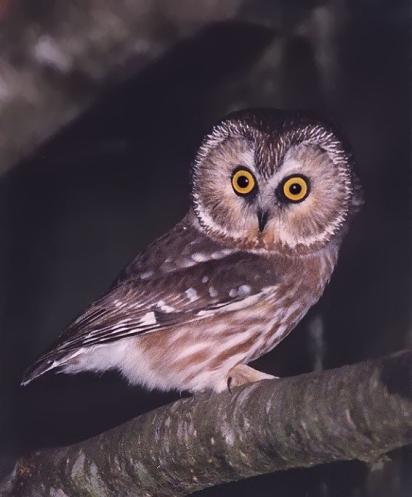 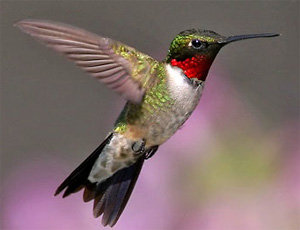 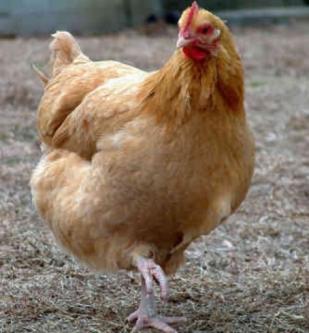 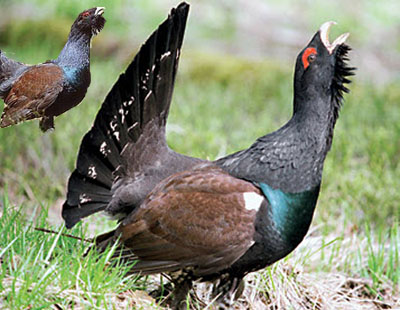 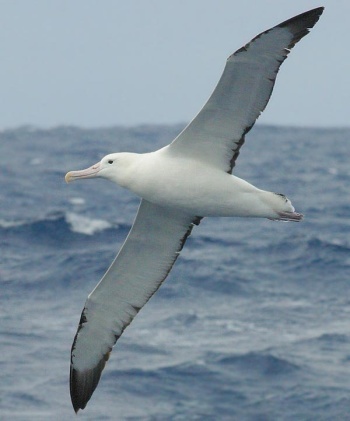 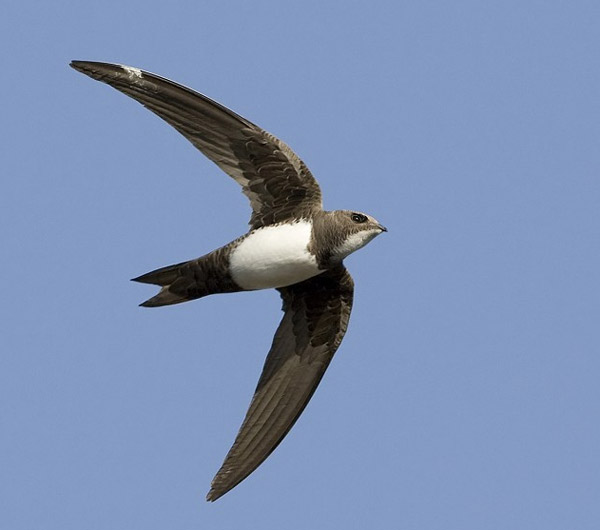 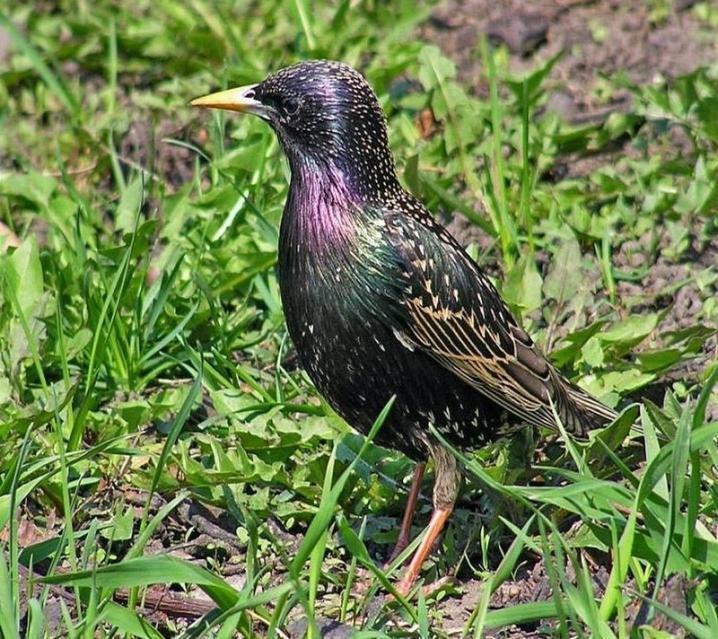 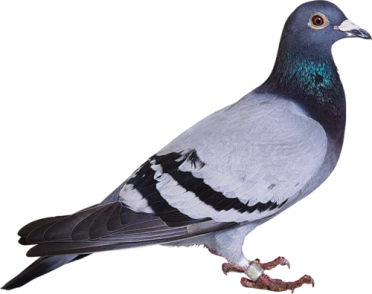